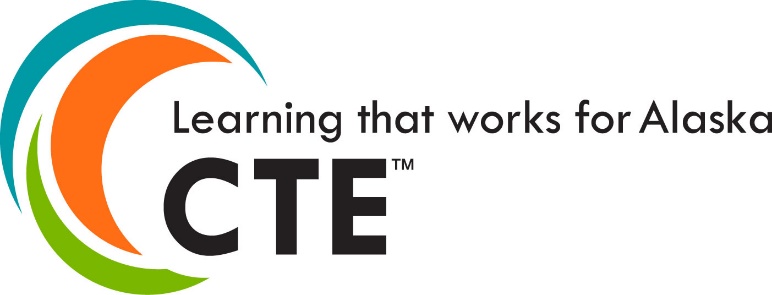 Grants Management System (GMS)
Training Module 9
MODULE
9
User Access Administrators
Role
Creating Users
Creating Roles
Maintenance
· An Excellent Education for Every Student Every Day ·
[Speaker Notes: Module 9 is specifically for User Access Administrators at the district/grantee level.
It explains what a UAA is, what their responsibilities are, and how to add users and roles to GMS]
User Access Administrator (UAA) Role
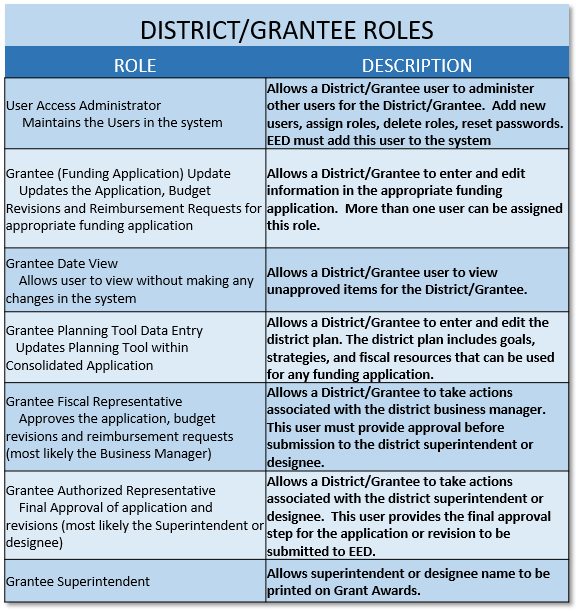 User Access Administrators 
One or two people per district (DEED must assign the UAA role) who are responsible for district level access to GMS including:

Creating new users

Giving users roles

Removing roles from users who are no longer employed

Keeping a log or paperwork (form provided by DEED) for all users in GMS for the district
· An Excellent Education for Every Student Every Day ·
2
Who Assigns Roles?
DEED Assigns: 
User Access Administrator – Requires form signed by superintendent
Contractors for multiple districts – i.e. SERRC, so they may use one email

UAA Assigns:
All other district level roles
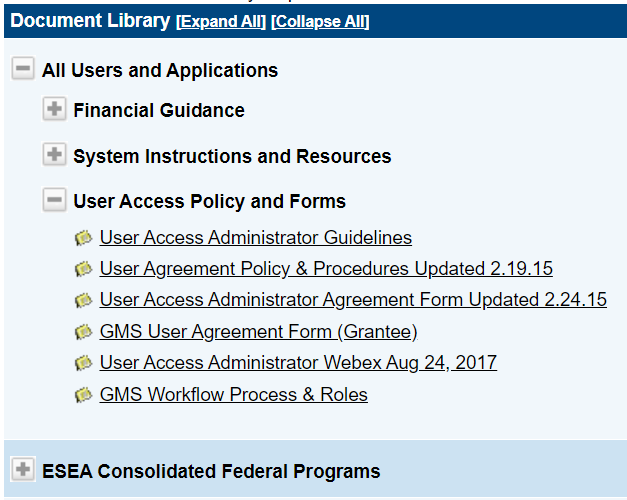 Forms in the Document Library

UAA role assigned by DEED

GMS User Agreement Form for district use
· An Excellent Education for Every Student Every Day ·
3
UAA Responsibilities
User Access Administrators must keep Users and Roles current in GMS:

Security - Access to GMS must be secure so that unqualified people cannot change applications or budgets in GMS

Communication - DEED uses GMS user information (phone, email) to contact staff with responsibilities for grants in the district
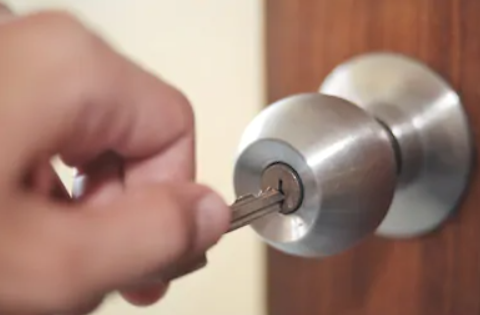 Remember:  User Roles in GMS are like keys to the building – they must be removed when an employee leaves the district!
· An Excellent Education for Every Student Every Day ·
4
Viewing All Users and Roles
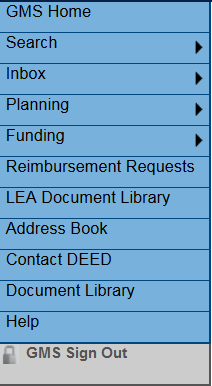 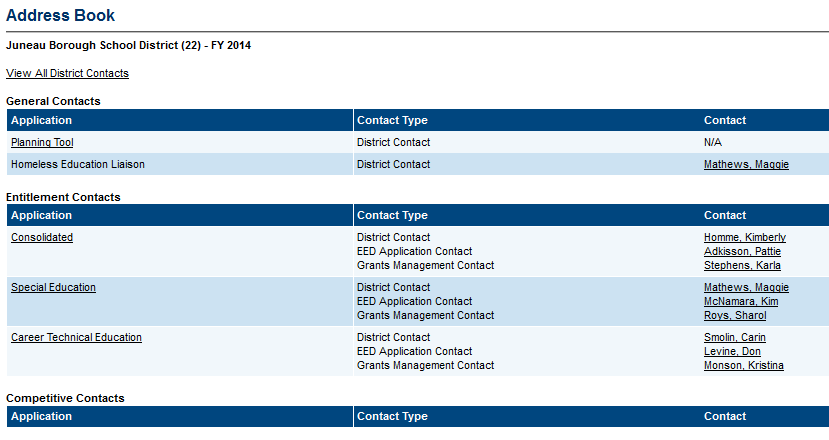 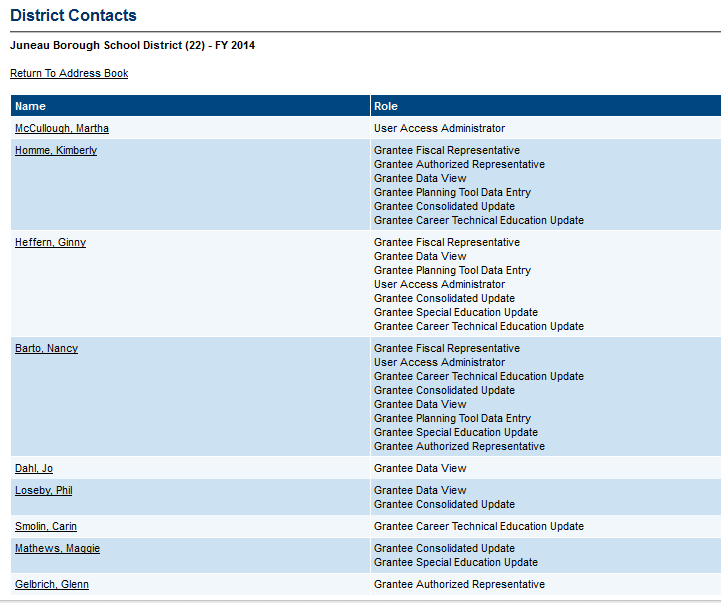 Static Menu – Select Address Book
Address Book – Select View All District Contacts
District Contacts Page shows all Users and Roles
· An Excellent Education for Every Student Every Day ·
5
[Speaker Notes: From the Static Menu Bar – Select Address Book
If you select View All District Contacts, you will get a list of all users and their roles that have been added for the district.]
User Access Administrator Menu
User Access Administrators Only:
Mouse over Administer, then select User Access from the sub-menu
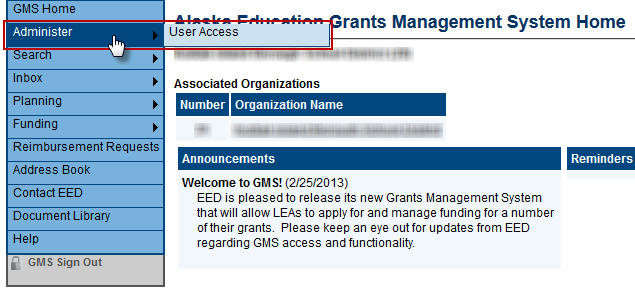 · An Excellent Education for Every Student Every Day ·
6
Create New User
UAAs should create users and assign roles CAUTIOUSLY!  Once created, users cannot be erased from the system!
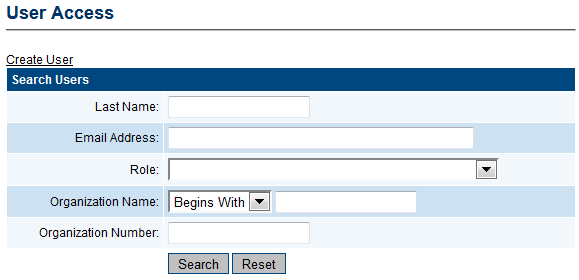 From User Access Page

Select Create User

Fill in ALL details!  DEED and GMS both use this contact information!

Select the Create button at the bottom

Newly created users will get a ‘set password’ email from GMS
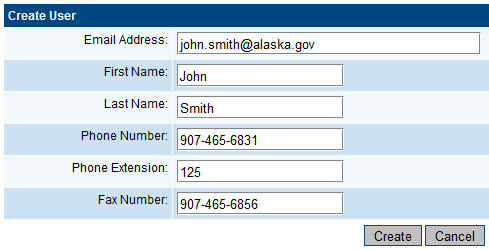 · An Excellent Education for Every Student Every Day ·
7
[Speaker Notes: Once you add a user, that email cannot be deleted.  However, deleting all ROLES (access) essentially makes that user the same as any other person from the public in terms of access.]
Assign Roles
Once a user has been created:
Search Users – enter last name
Select icon under Administer Roles – make sure it’s the correct name!
Select Create Role
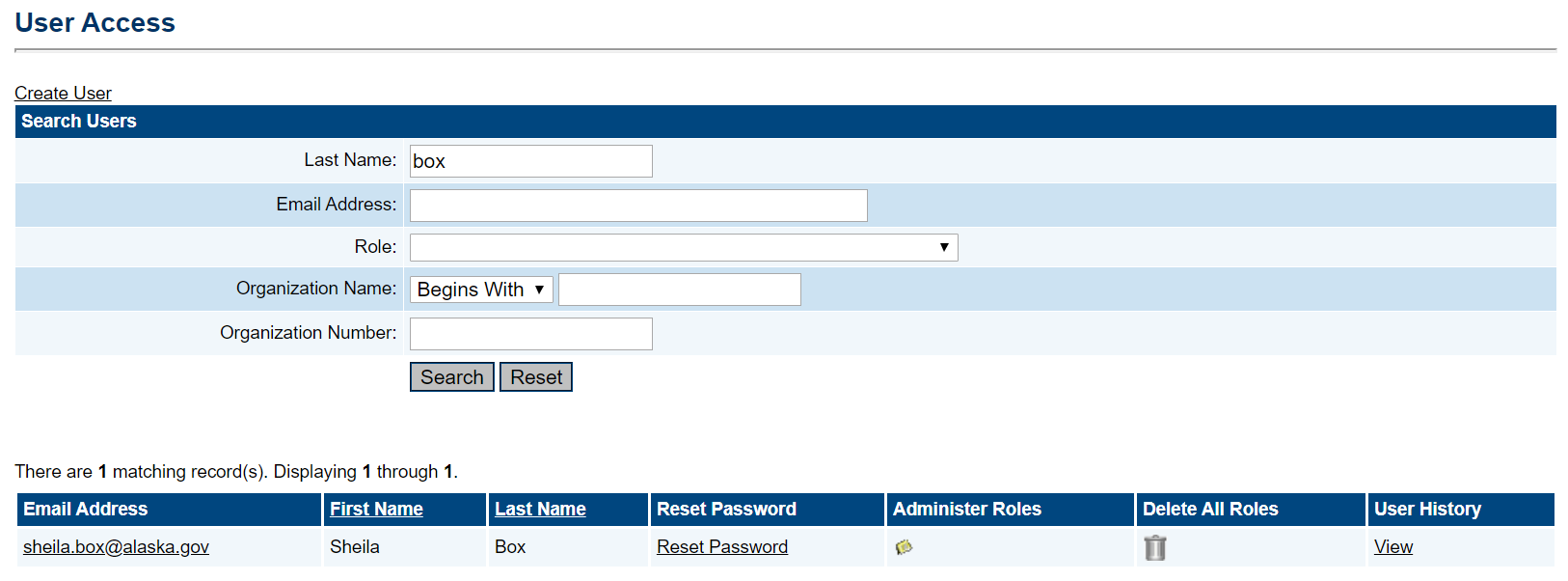 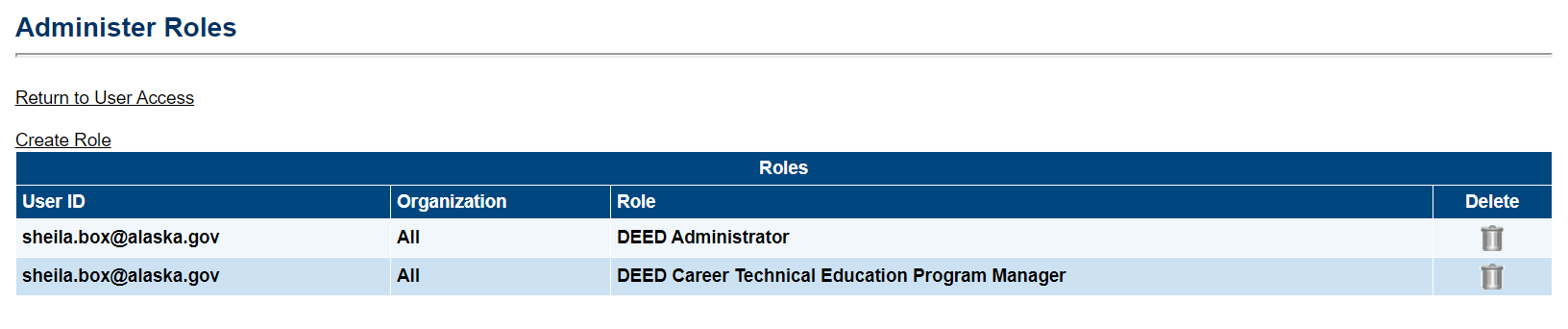 · An Excellent Education for Every Student Every Day ·
8
Create A New Role
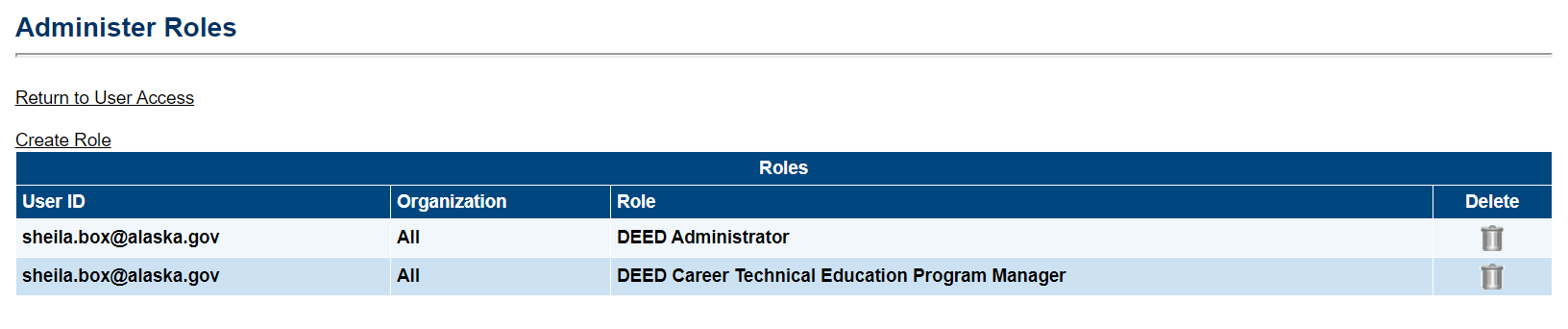 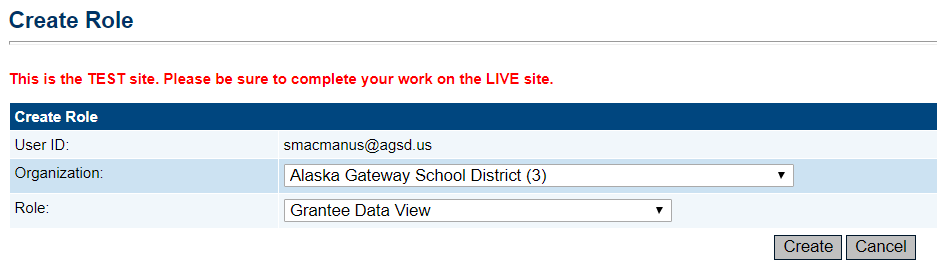 Select the Correct Organization from drop down - IMPORTANT!
Select the Role from the drop down
Select the Create button – repeat as necessary for multiple roles
· An Excellent Education for Every Student Every Day ·
9
Deleting Roles
Once a user has been identified:
May Delete All Roles – NOT Recommended – make sure it’s the correct name!
Select Administer Roles, and delete the roles one at a time using the garbage can
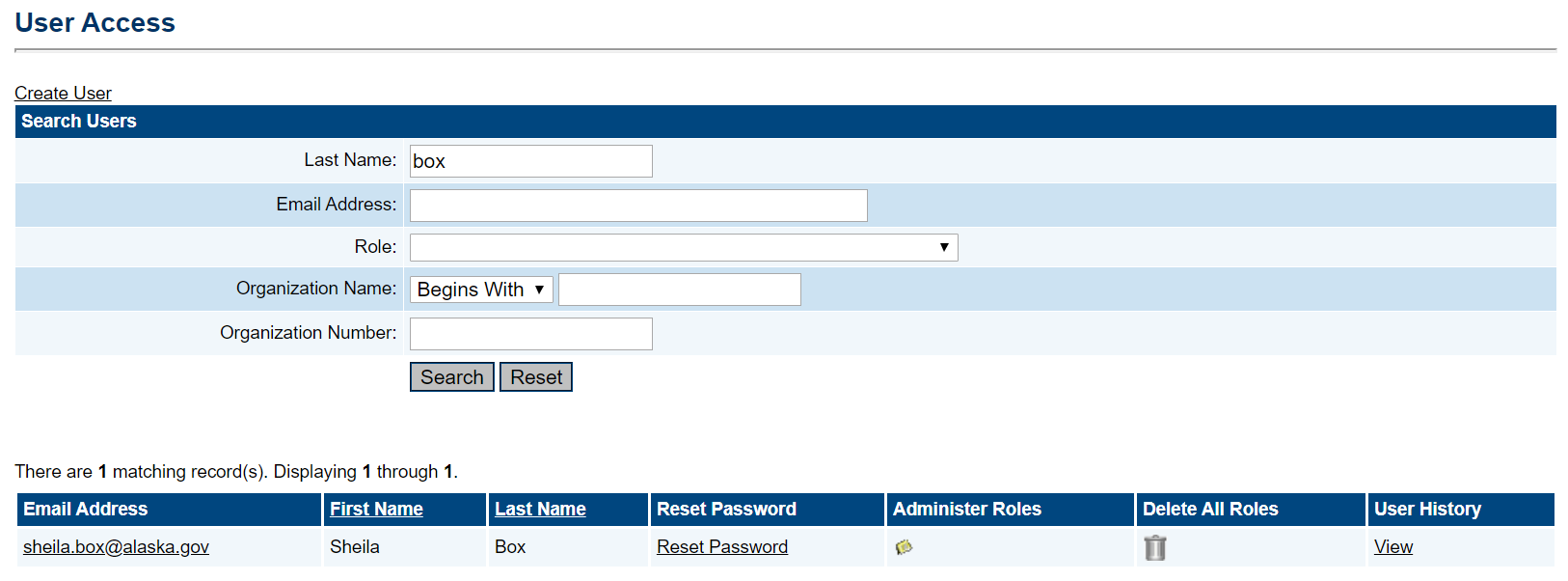 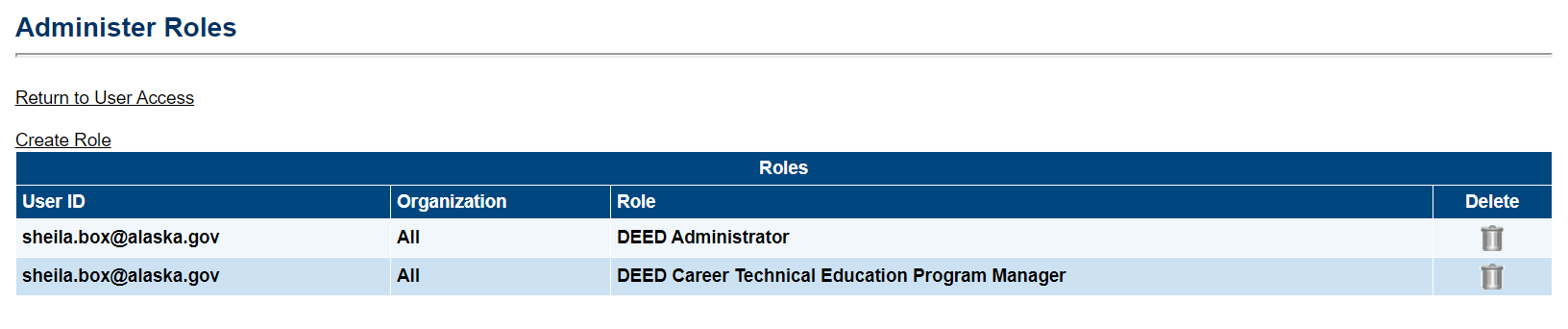 · An Excellent Education for Every Student Every Day ·
10
Reset Password
UAA may also Reset Password for their users, and View User History if needed – Remember – Always double check you are working with the correct name!
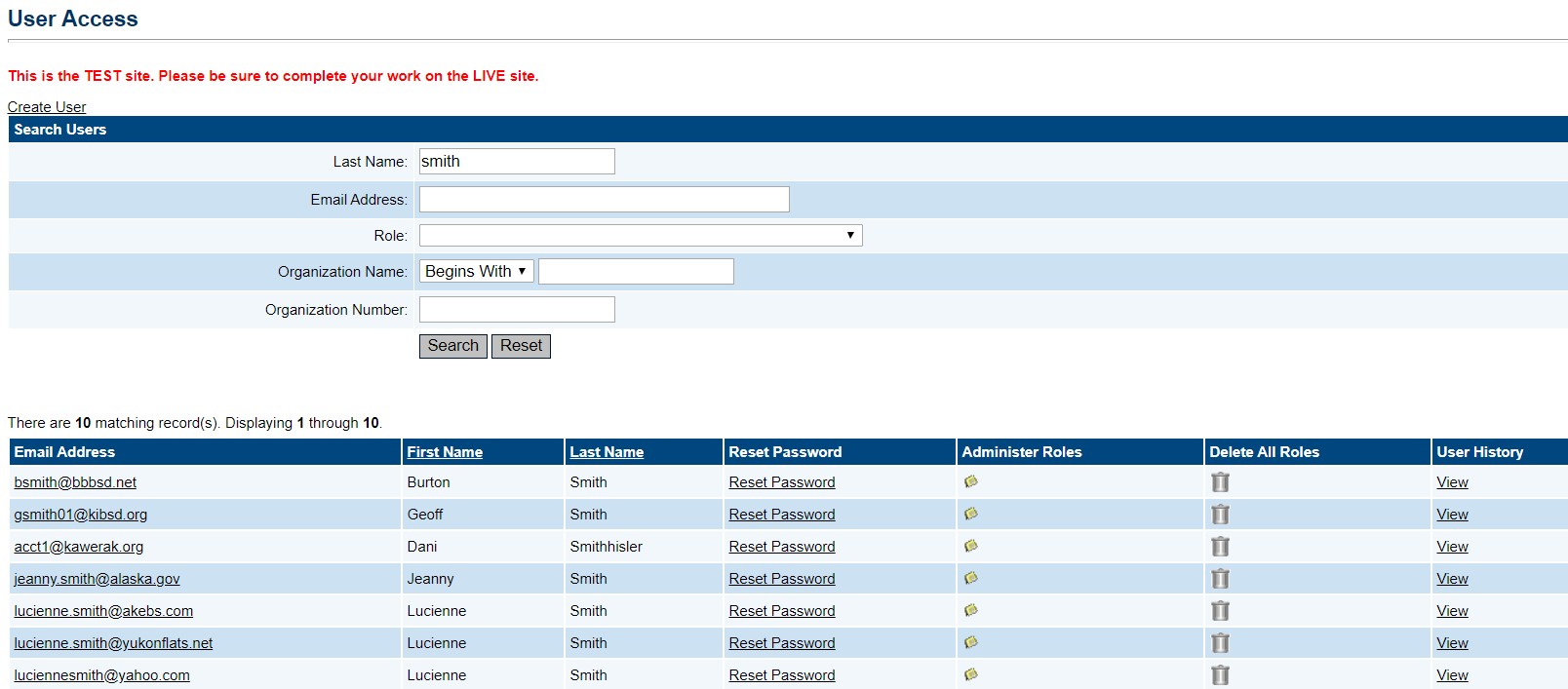 · An Excellent Education for Every Student Every Day ·
11
New User Tips
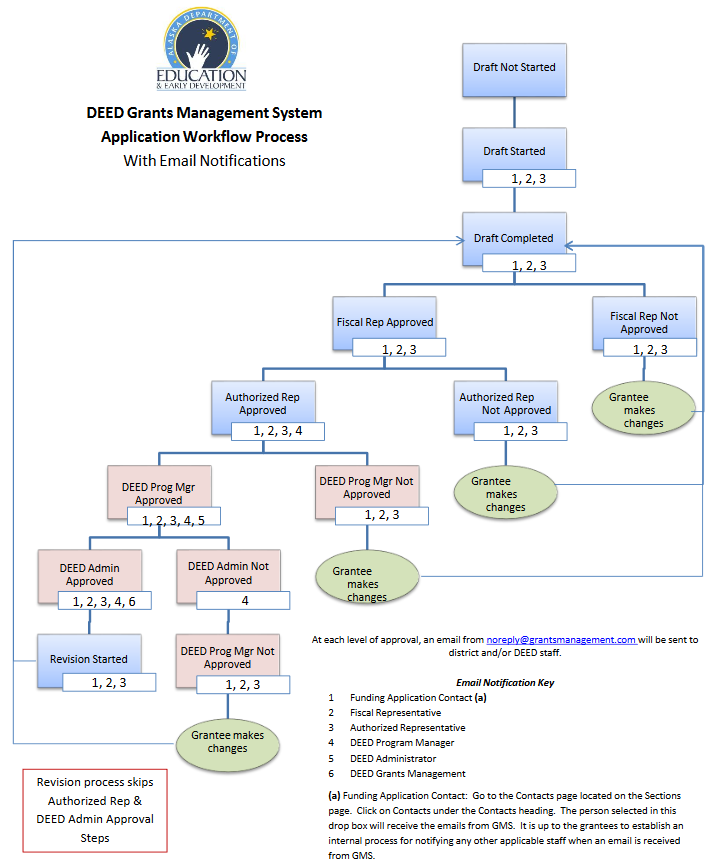 UAA should make sure that new users:

Receive password email from noreply@egrantsmanagement.com

If not, check junk mail settings

Understand what roles they have

Understand that GMS will send notifications according to workflow

Review Training Modules 1-9 located in the GMS Document Library under CTE
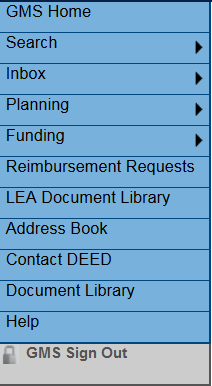 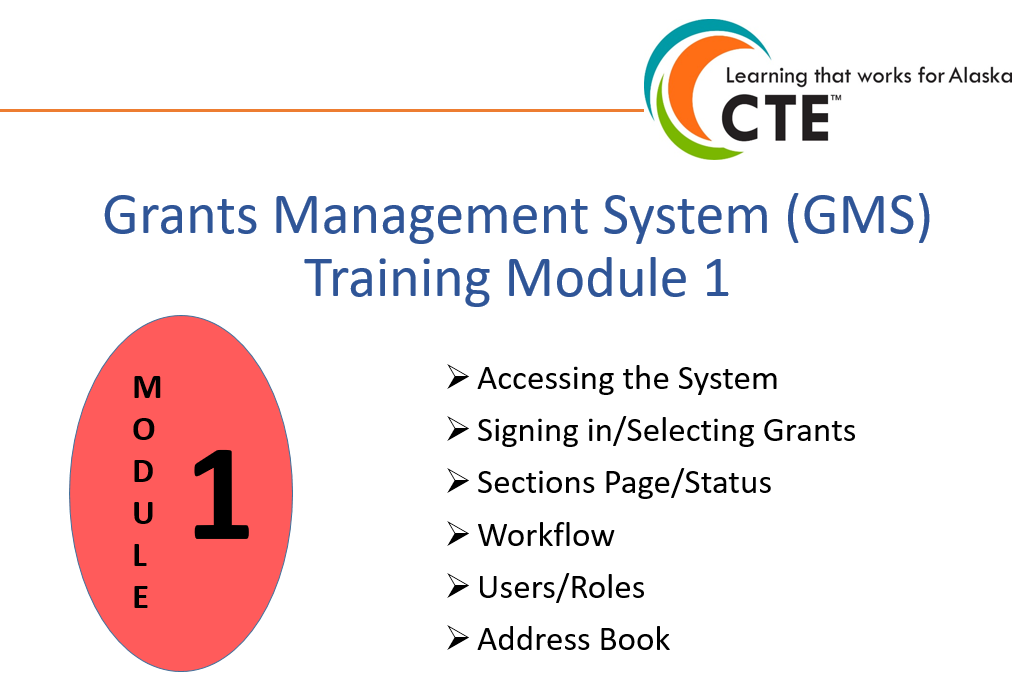 · An Excellent Education for Every Student Every Day ·
12
DEED/CTE Team
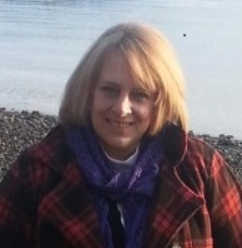 Deborah Riddle
Division Operations Manager, Innovation & Education Excellence
907-465-2892
deborah.riddle@alaska.gov
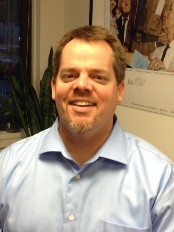 Brad Billings
Administrator, Career and Technical Education
907-465-8720
brad.billings@alaska.gov
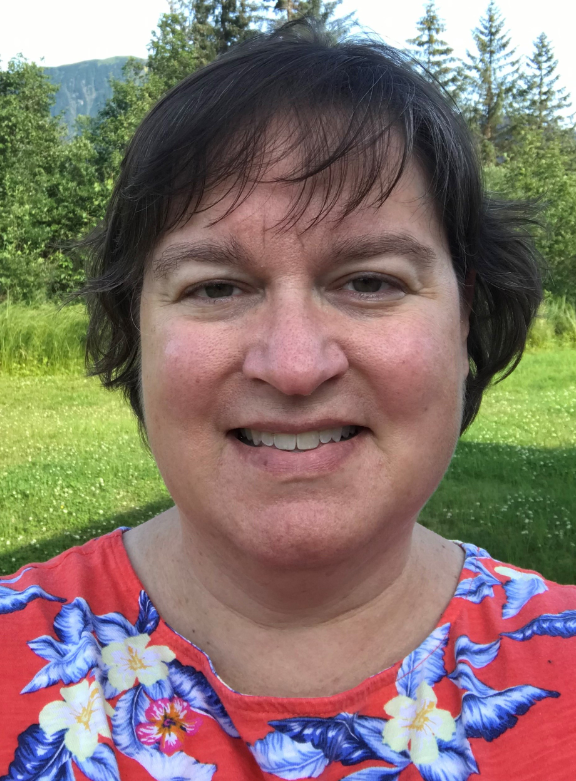 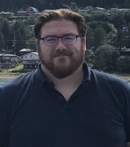 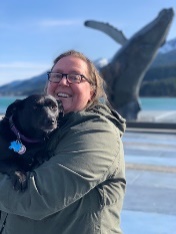 GMS Specialist
Sheila Box
CTE Program Specialist
907-465-8704
sheila.box@alaska.gov
Bjørn Wolter
CTE Program Specialist
907-465-6542
Bjorn.wolter@Alaska.gov
Felicia Swanson
Education Associate
907-465-2980
felicia.swanson@alaska.gov
· An Excellent Education for Every Student Every Day ·
[Speaker Notes: This is the CTE team.
Contact any of us with CTE questions
Sheila is the GMS specialist on the team – call her with questions specific to GMS]